РИСОВАНИЕ ПАЛОЧКАМИ
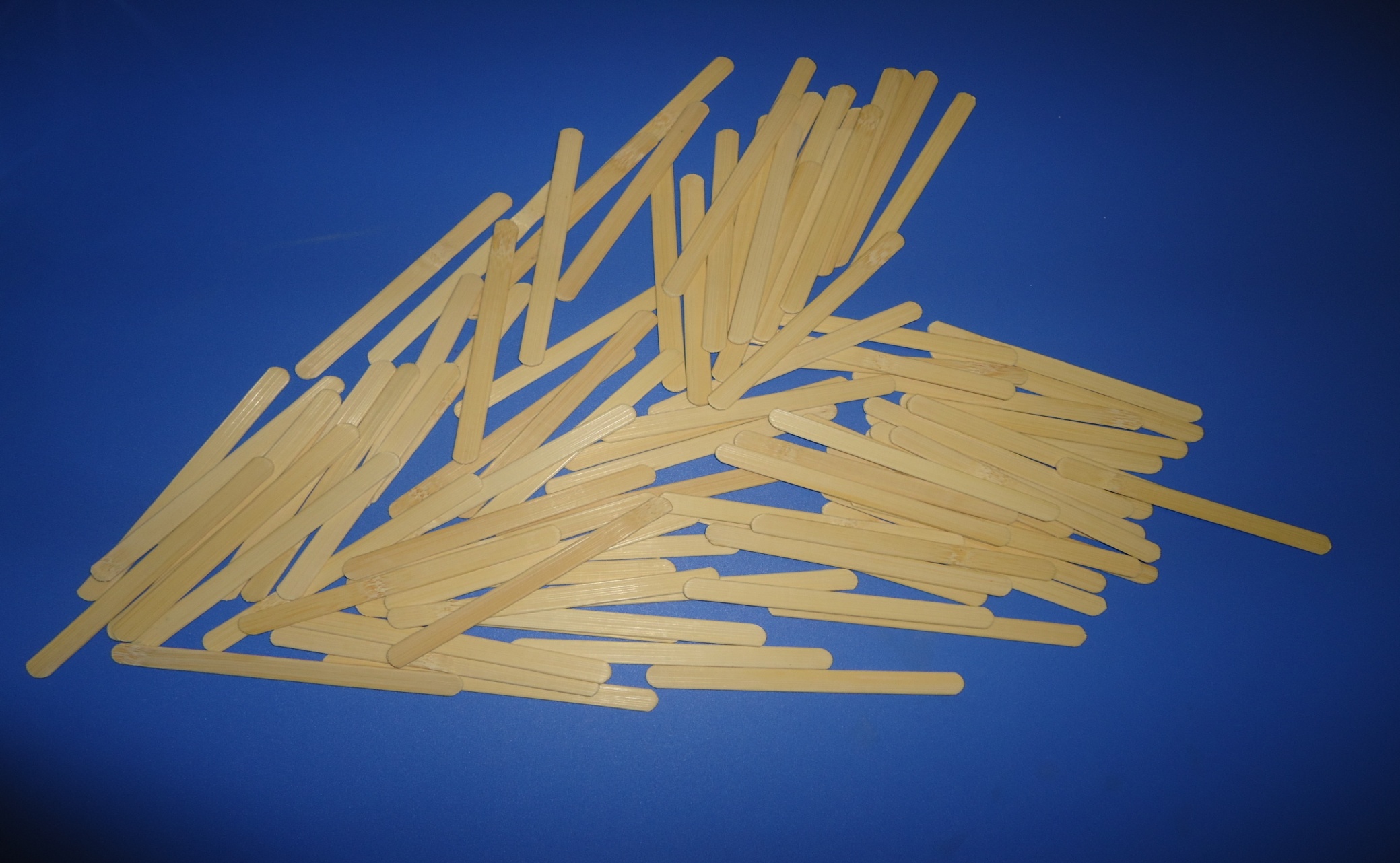